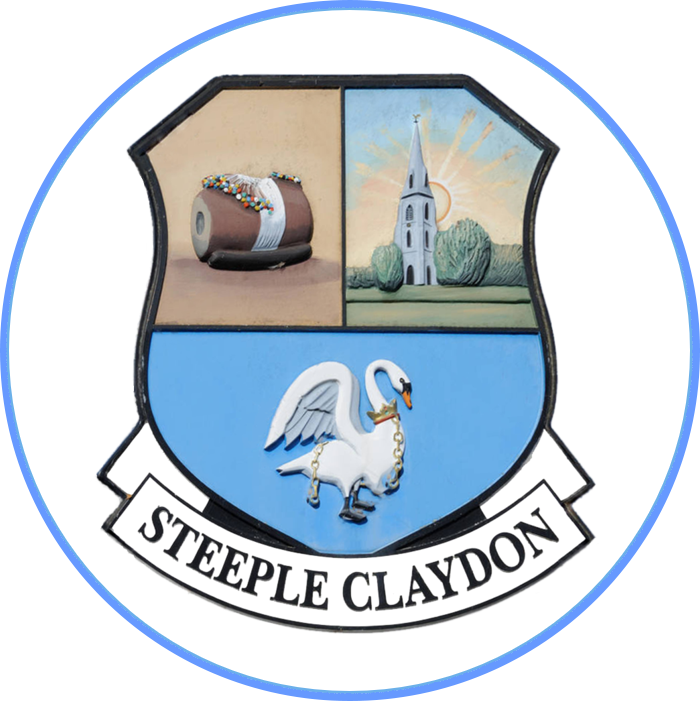 Steeple Claydon
Parish Council
Clerk Clinic’s 09.30 – 10am

Thursday 23 Feb 23
Thursday 09 March
Thursday 23 March
Thursday 20 April
Thursday 04 May
Thursday 18 May
Fortnightly – during term time
clerk@steepleclaydonparishcouncil.gov.uk
01296 534 698 office hours only Monday-Friday
Post box at The Library 48 Queen Catherine Rd, Steeple Claydon, Buckingham, Buckinghamshire, MK18 2PY